ЛІЦЕЙ  «УНІВЕРСУМ»
ШЕВЧЕНКІВСЬКОГО  РАЙОНУ  М. КИЄВА
Науково-практичний семінар для вчителів української мови та літератури Шевченківського району
«Тест-контроль. Методика моніторингового дослідження з української мови та літератури. Хмарні технології у викладанні української літератури»
Київ 2017
Базові складові роботи методичного об'єднання
Навчальна складова
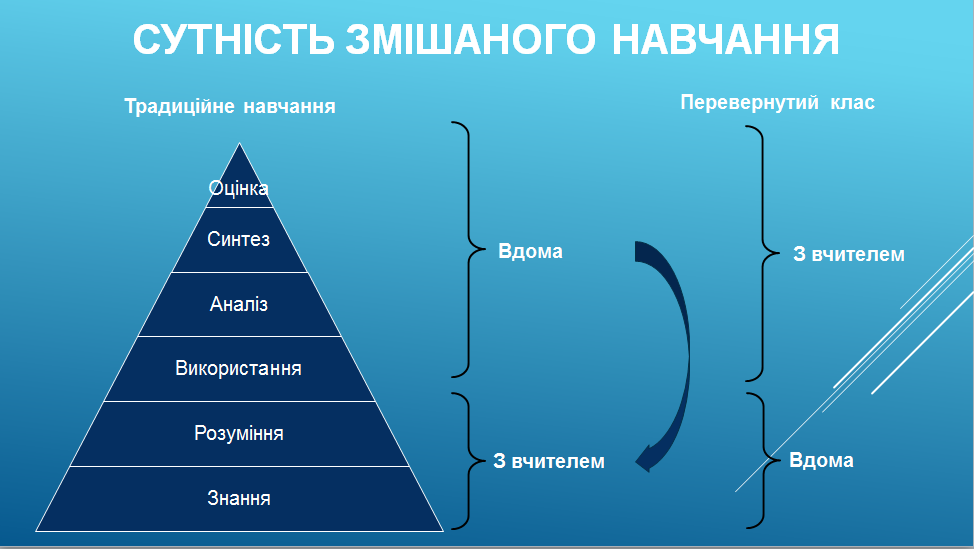 Позакласна складова:
День української писемності і мови в  ліцеї
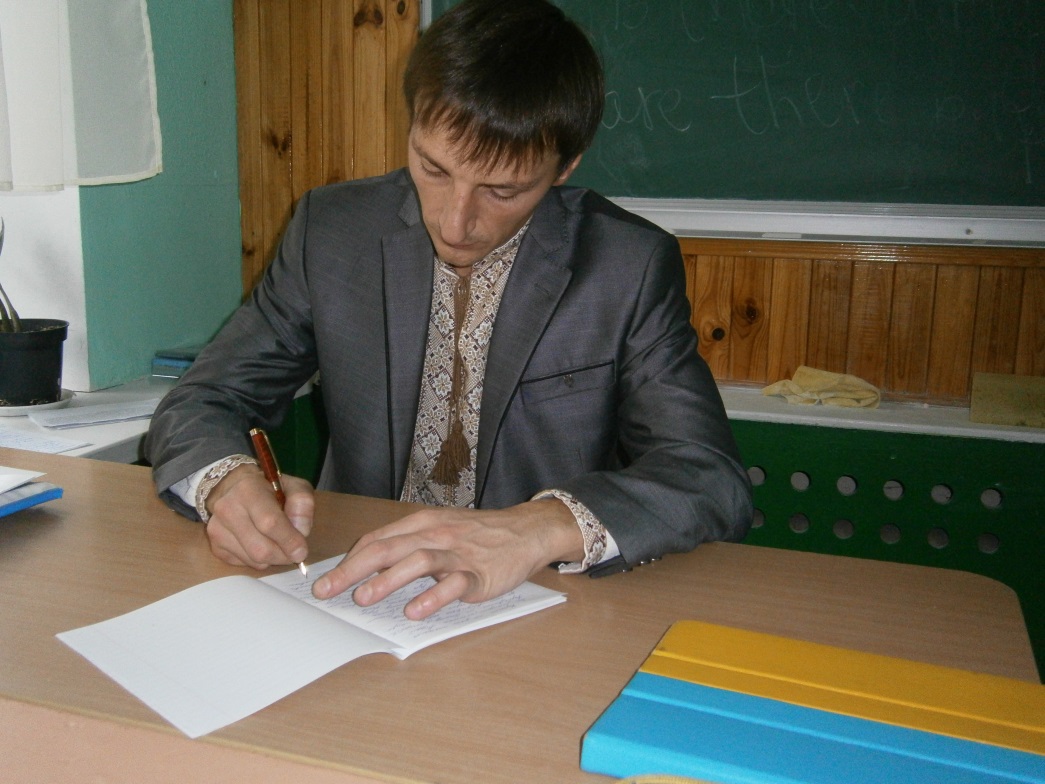 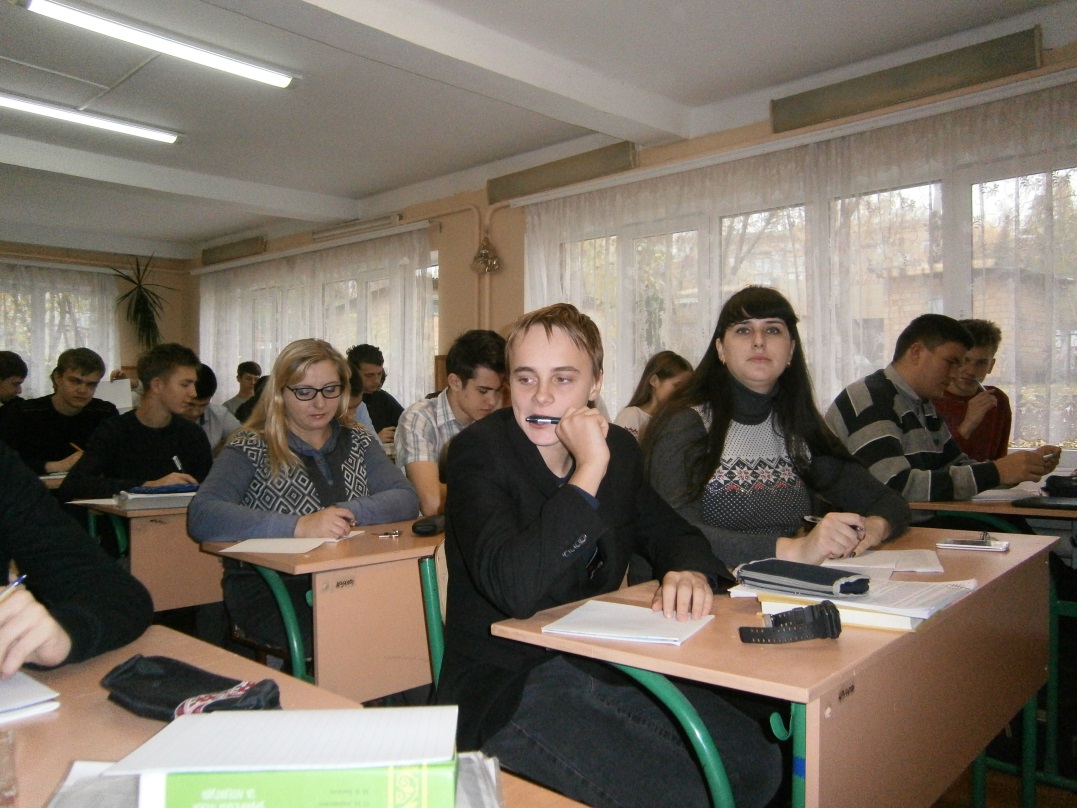 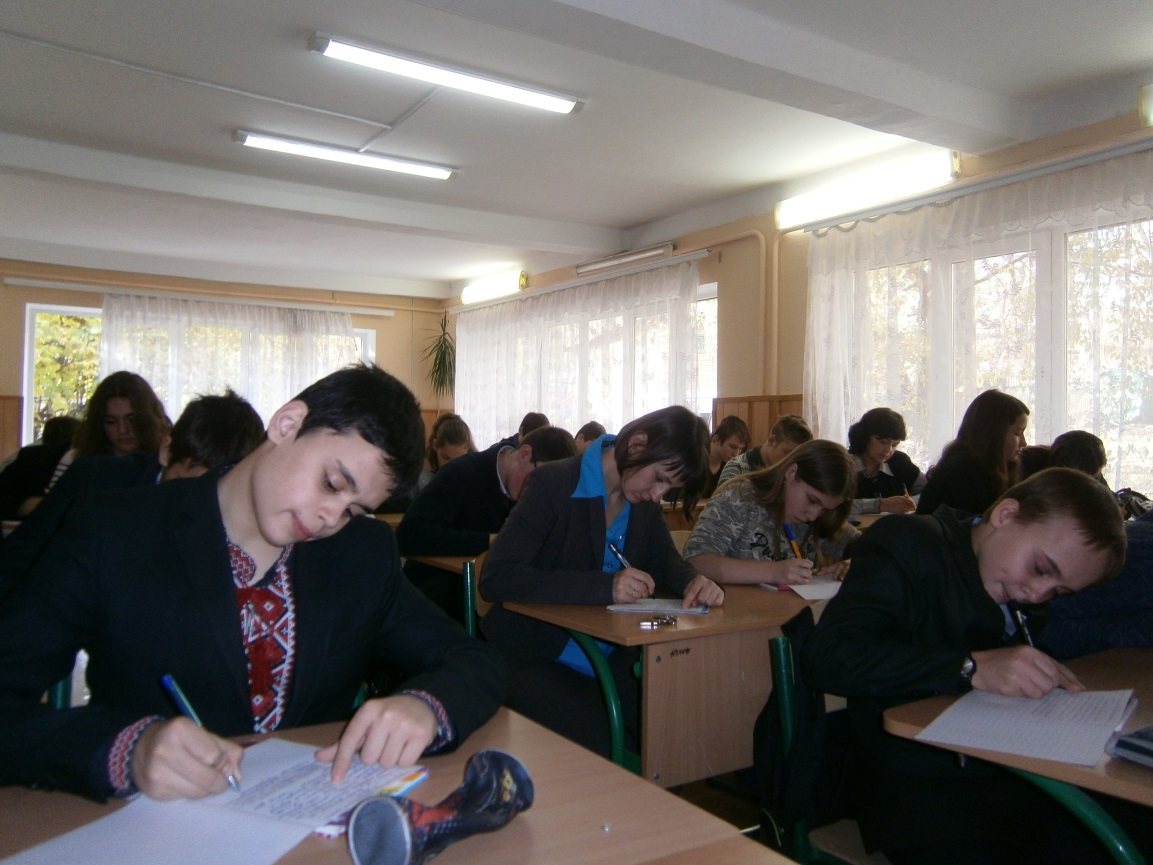 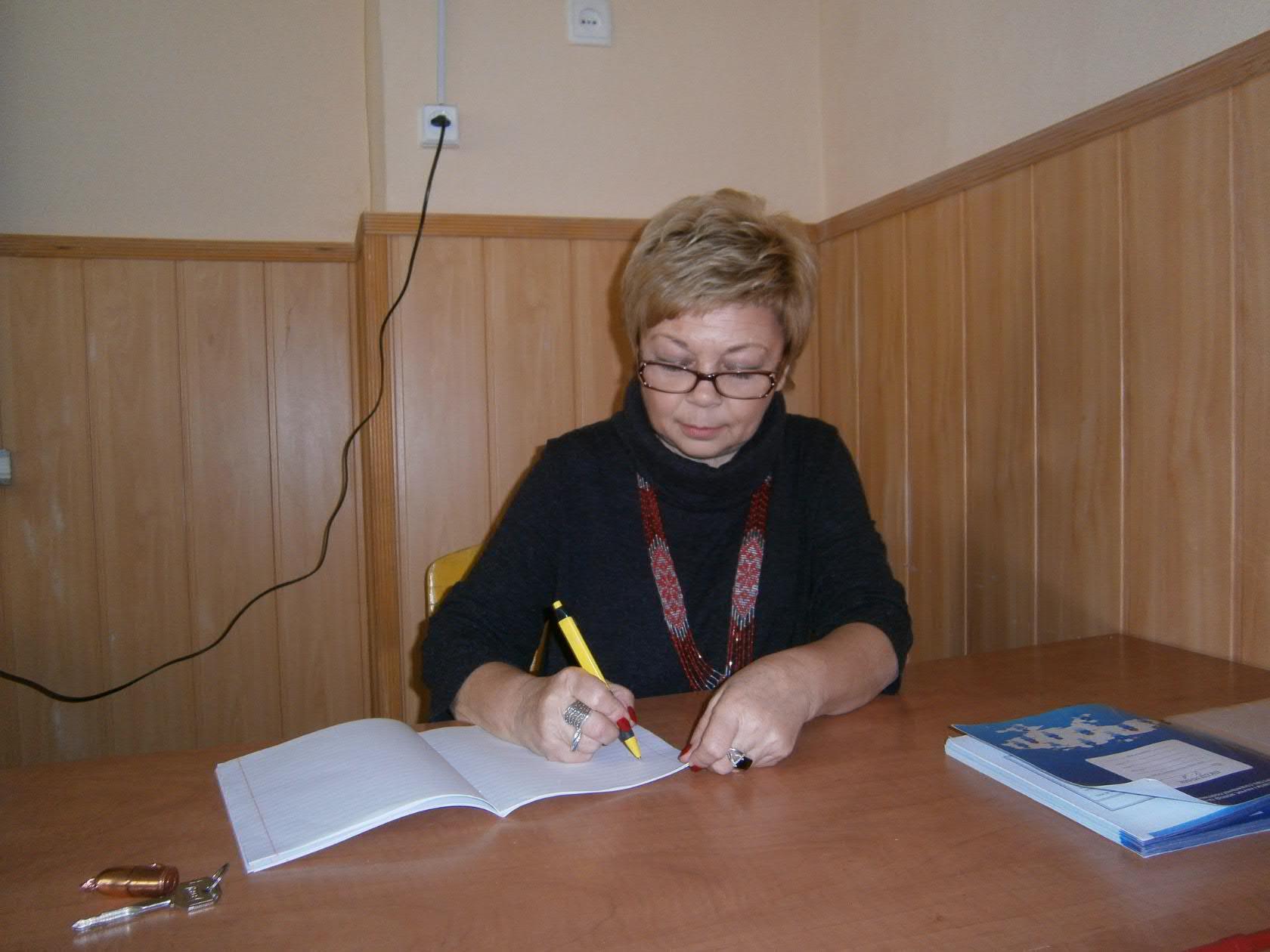 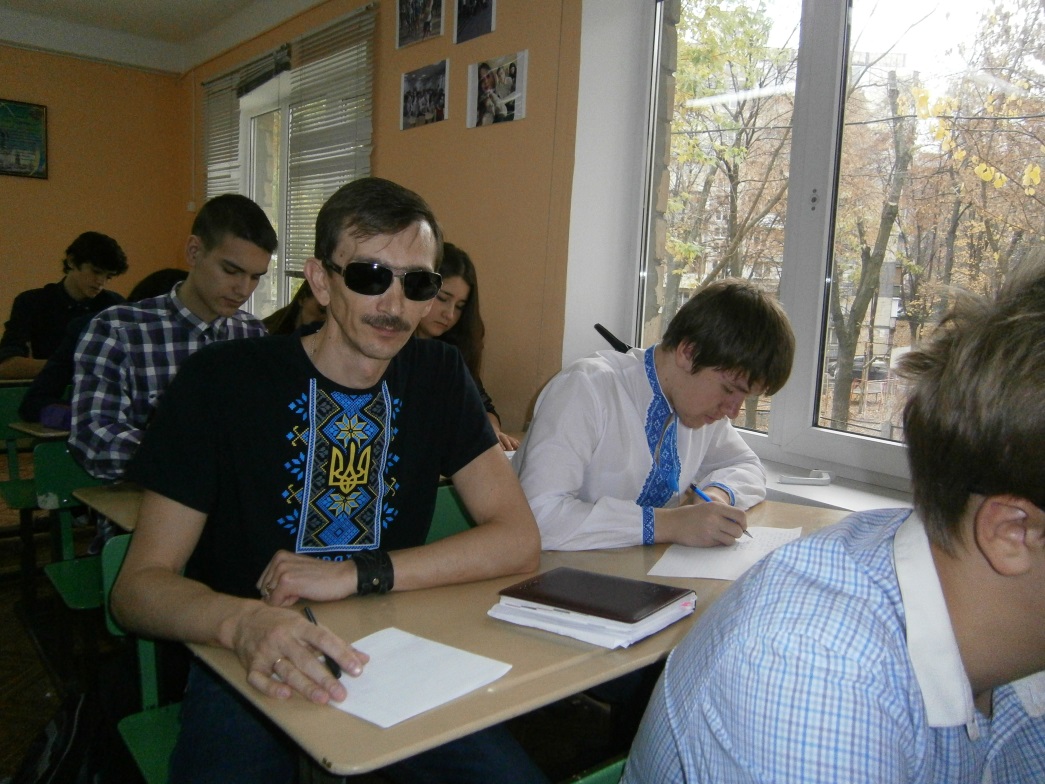 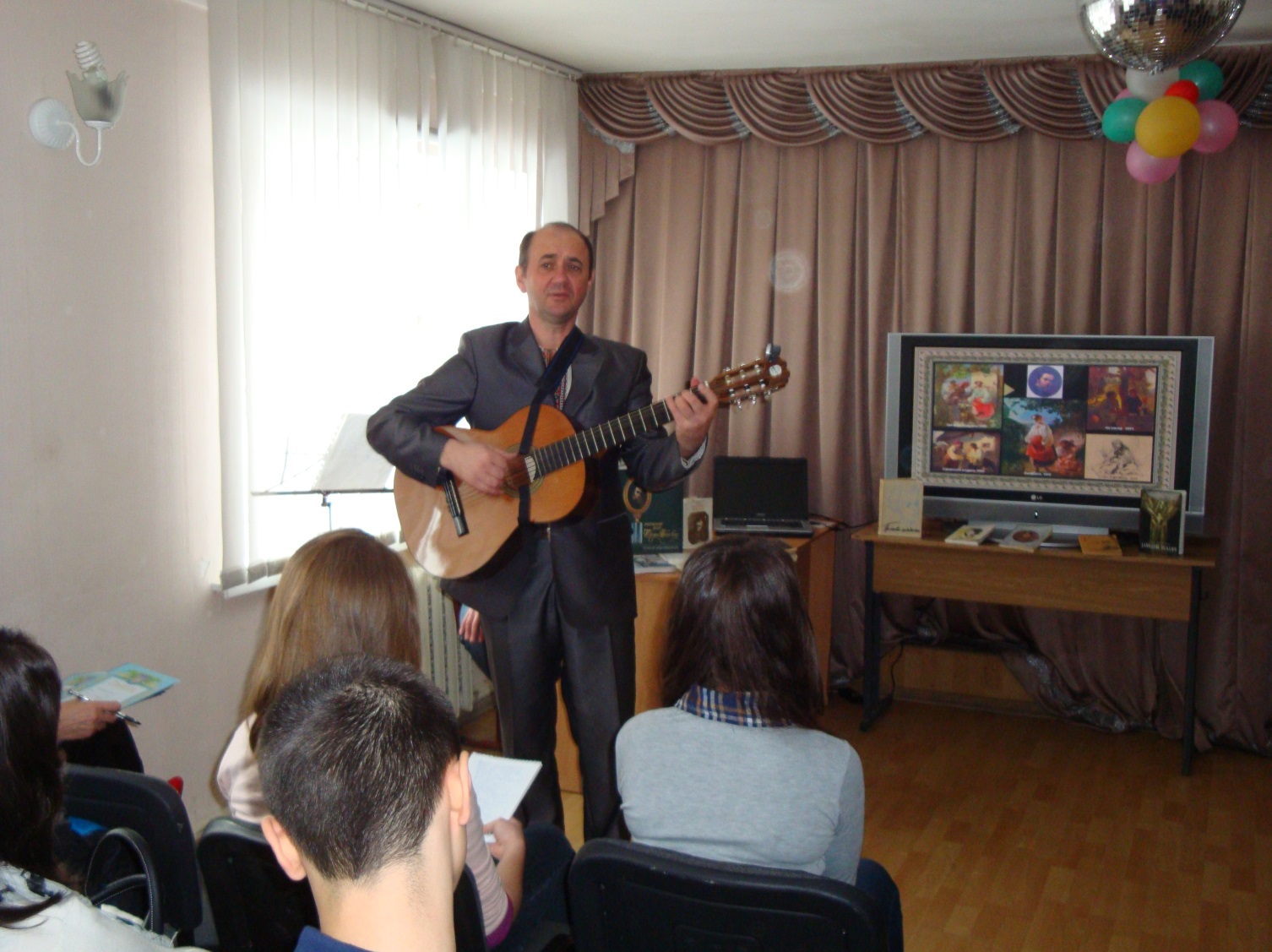 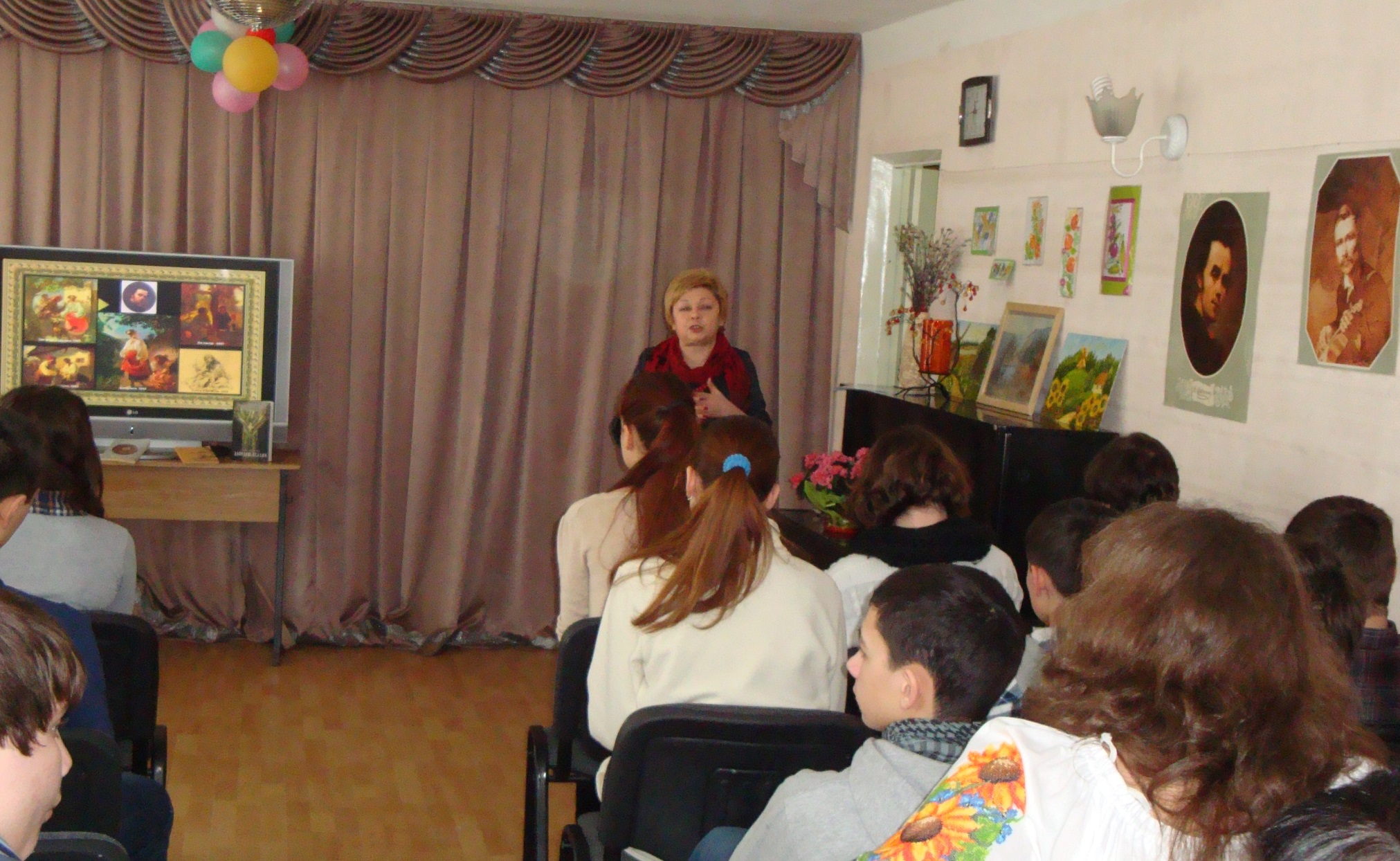 Святкування Шевченківських днів у ліцеї
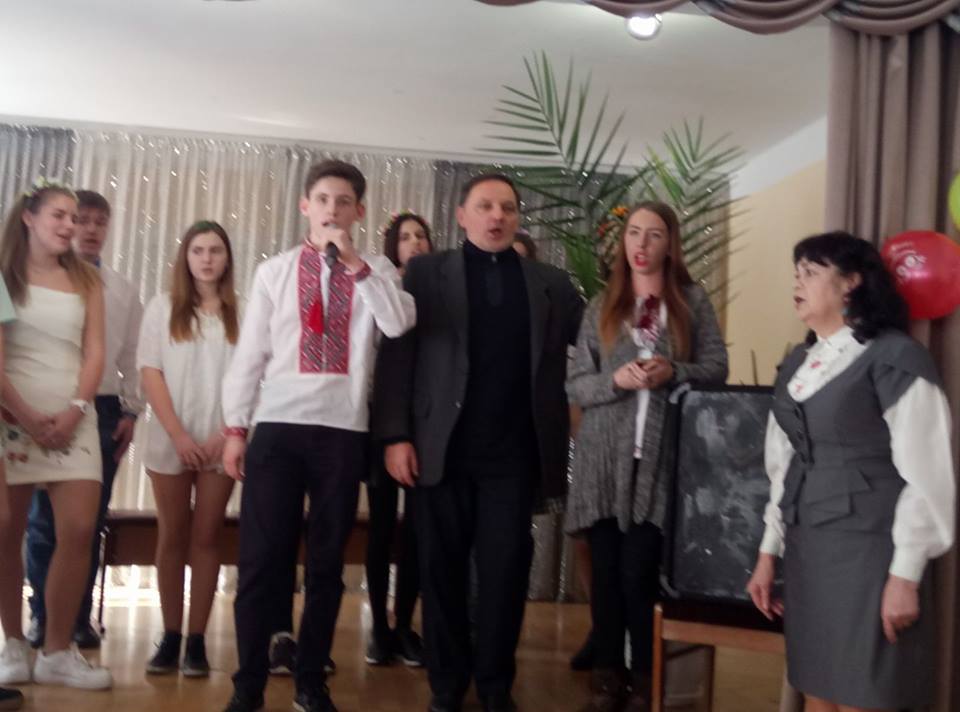 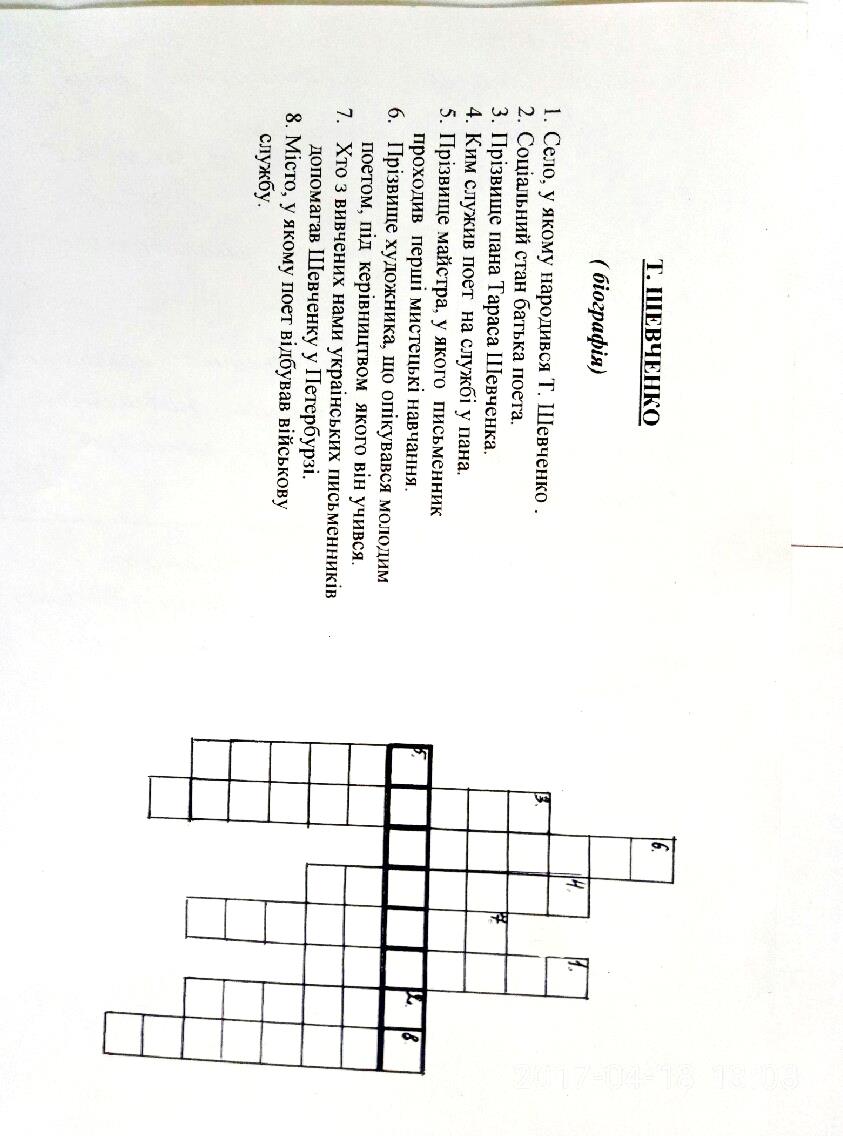 конкурс учнівської творчості, присвячений Шевченківським дням
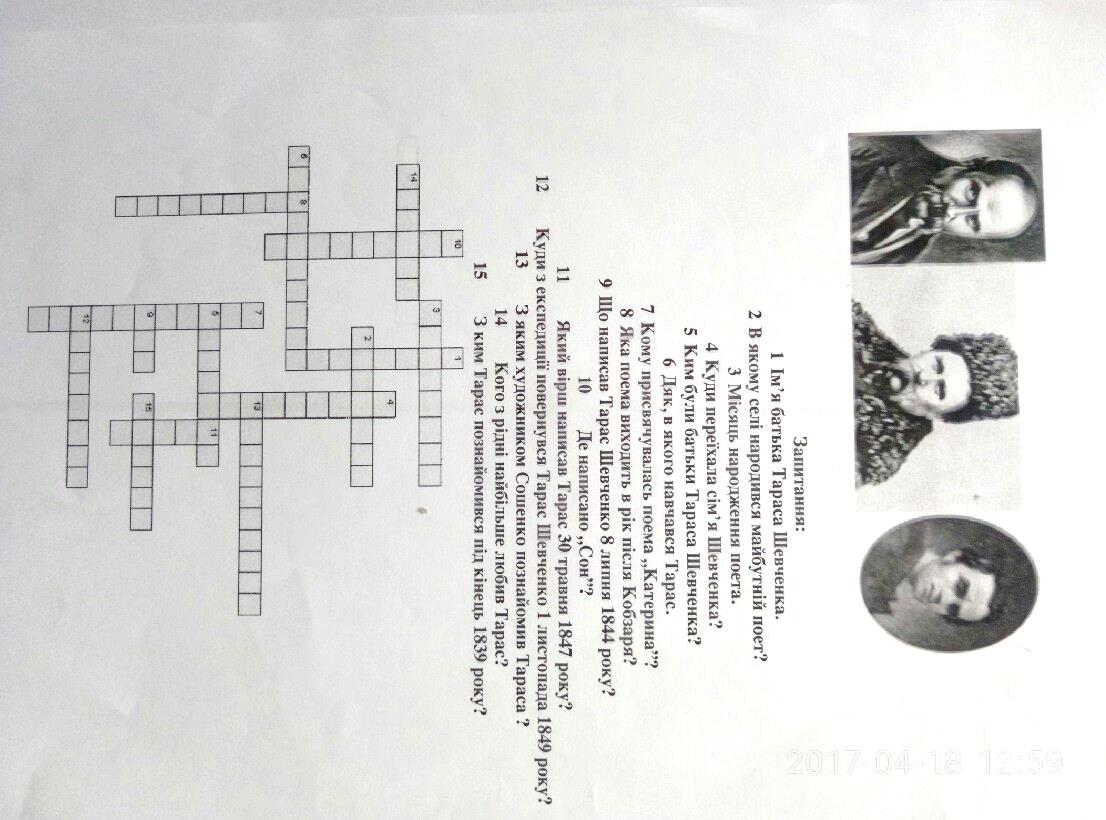 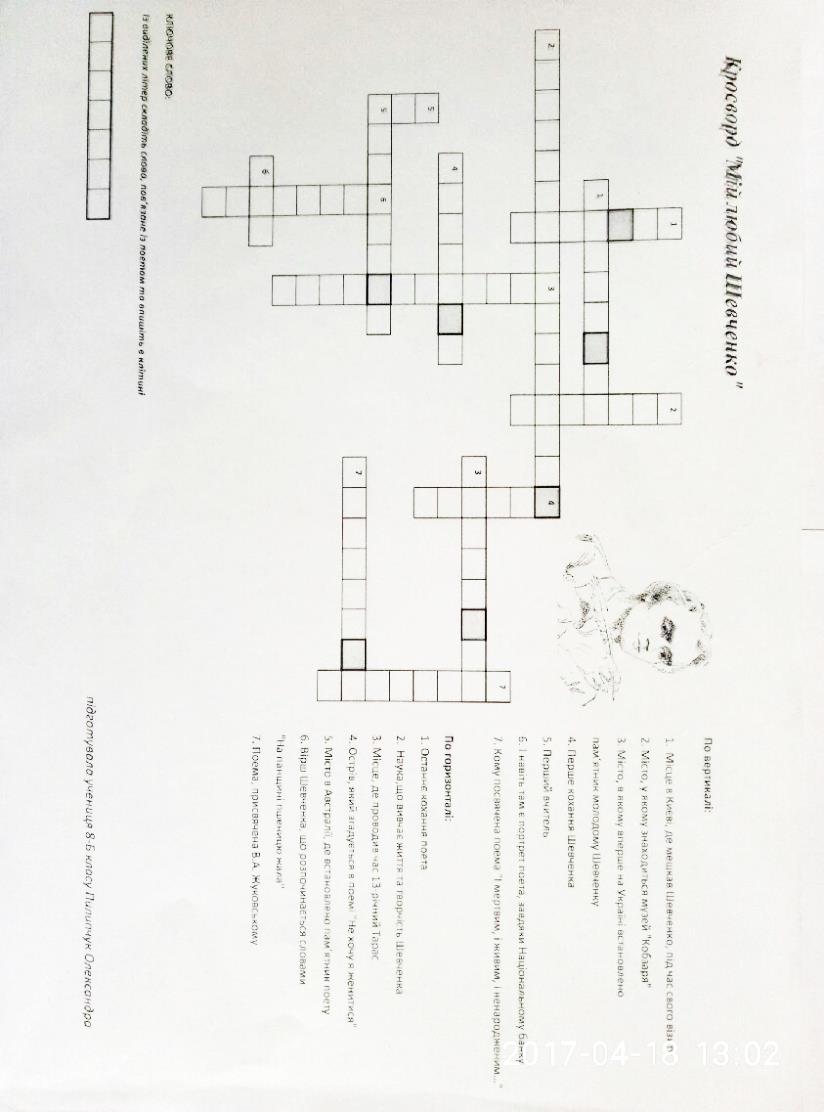 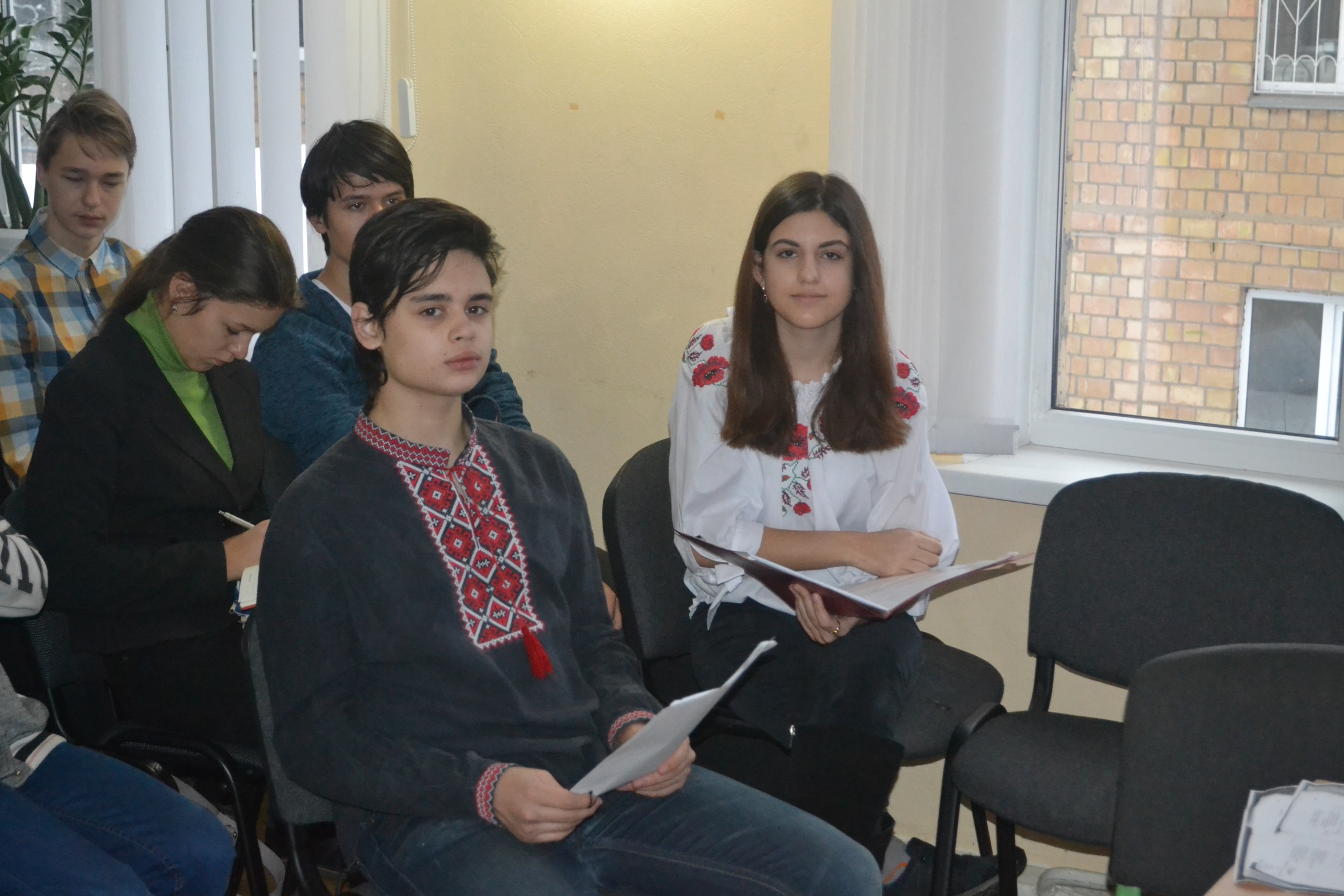 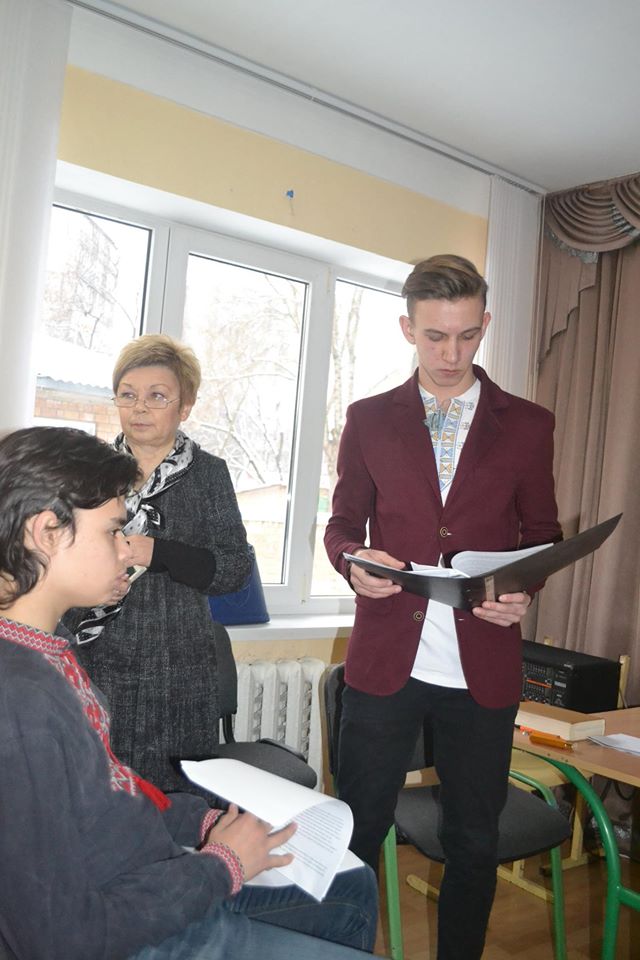 Захід до ювілею І.Франка
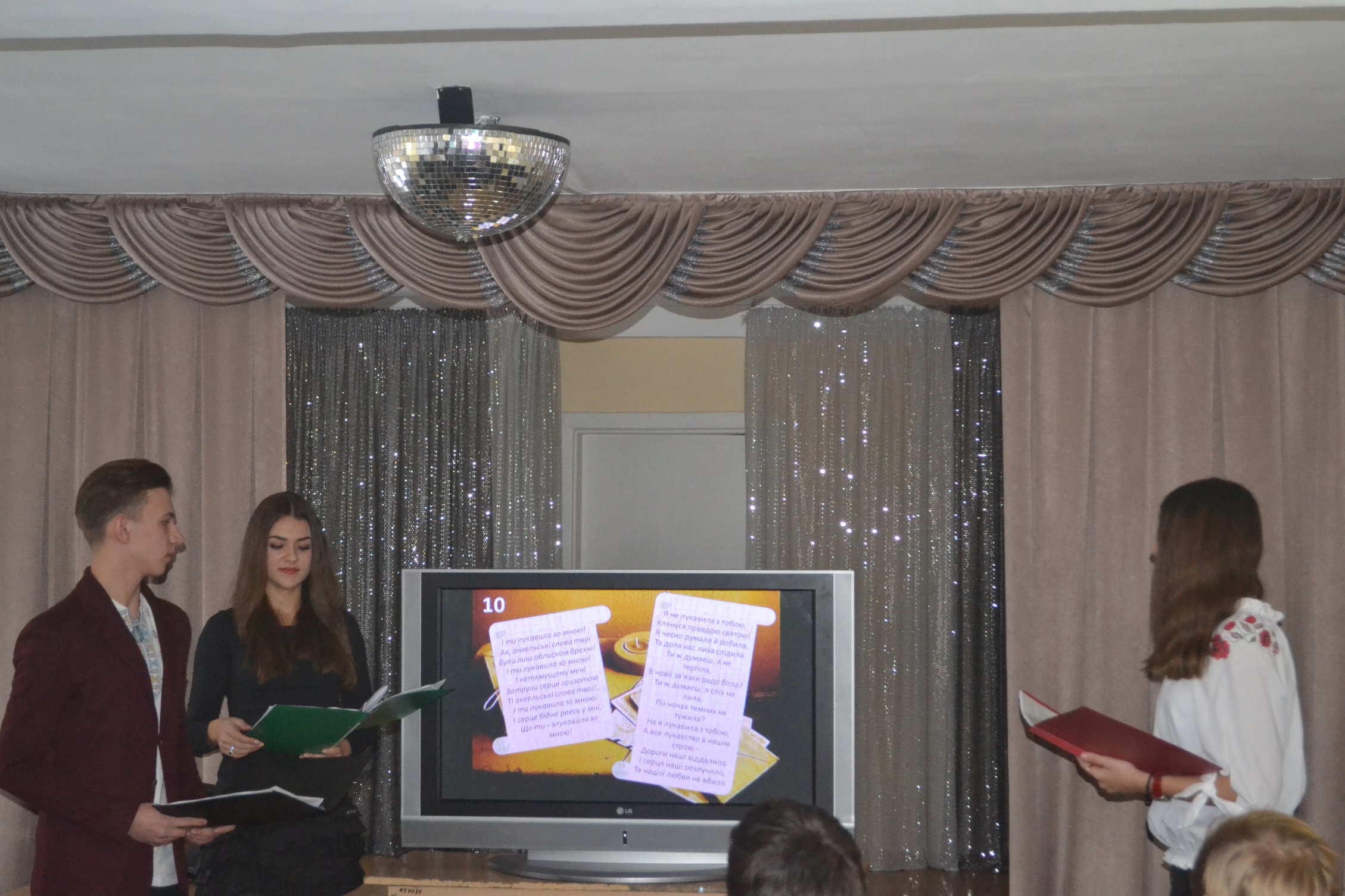 Захід «Подаруй книгу солдату»
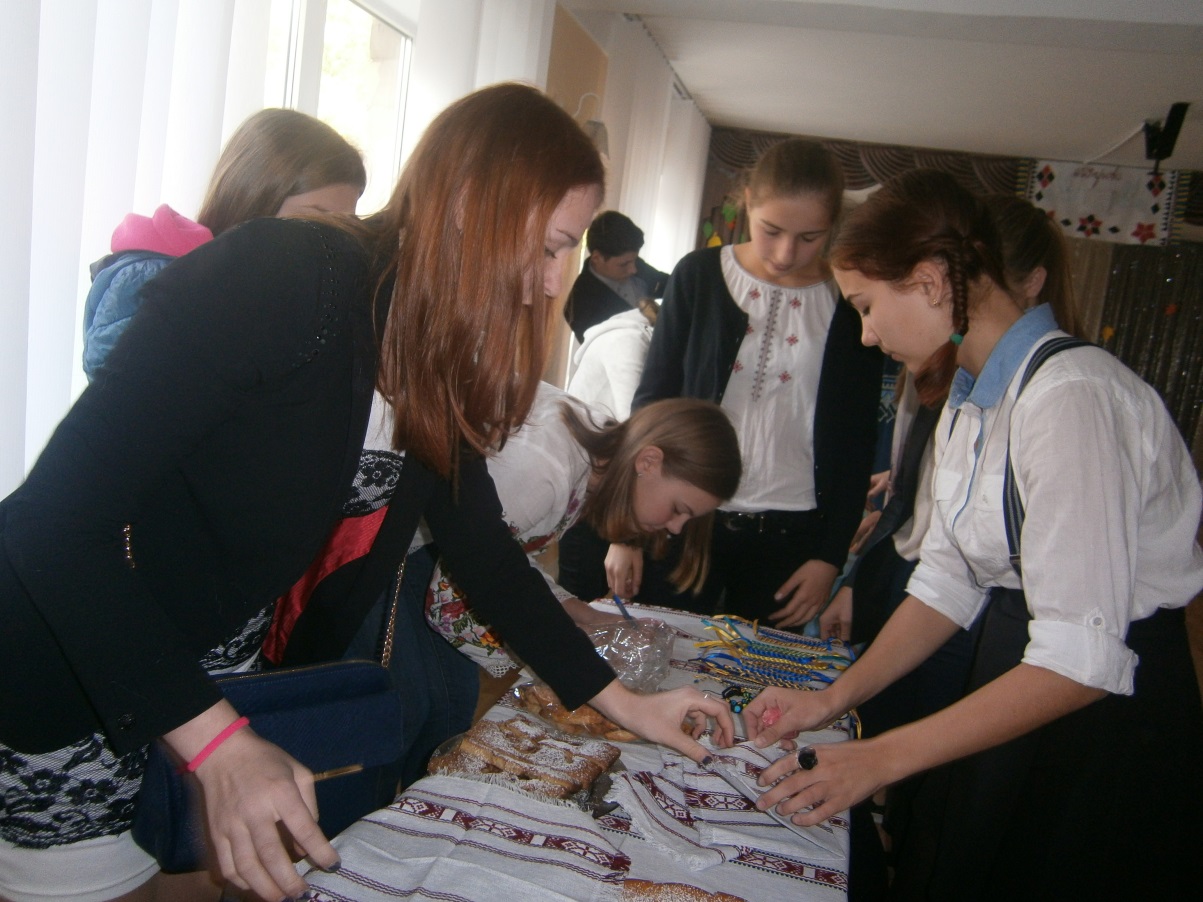 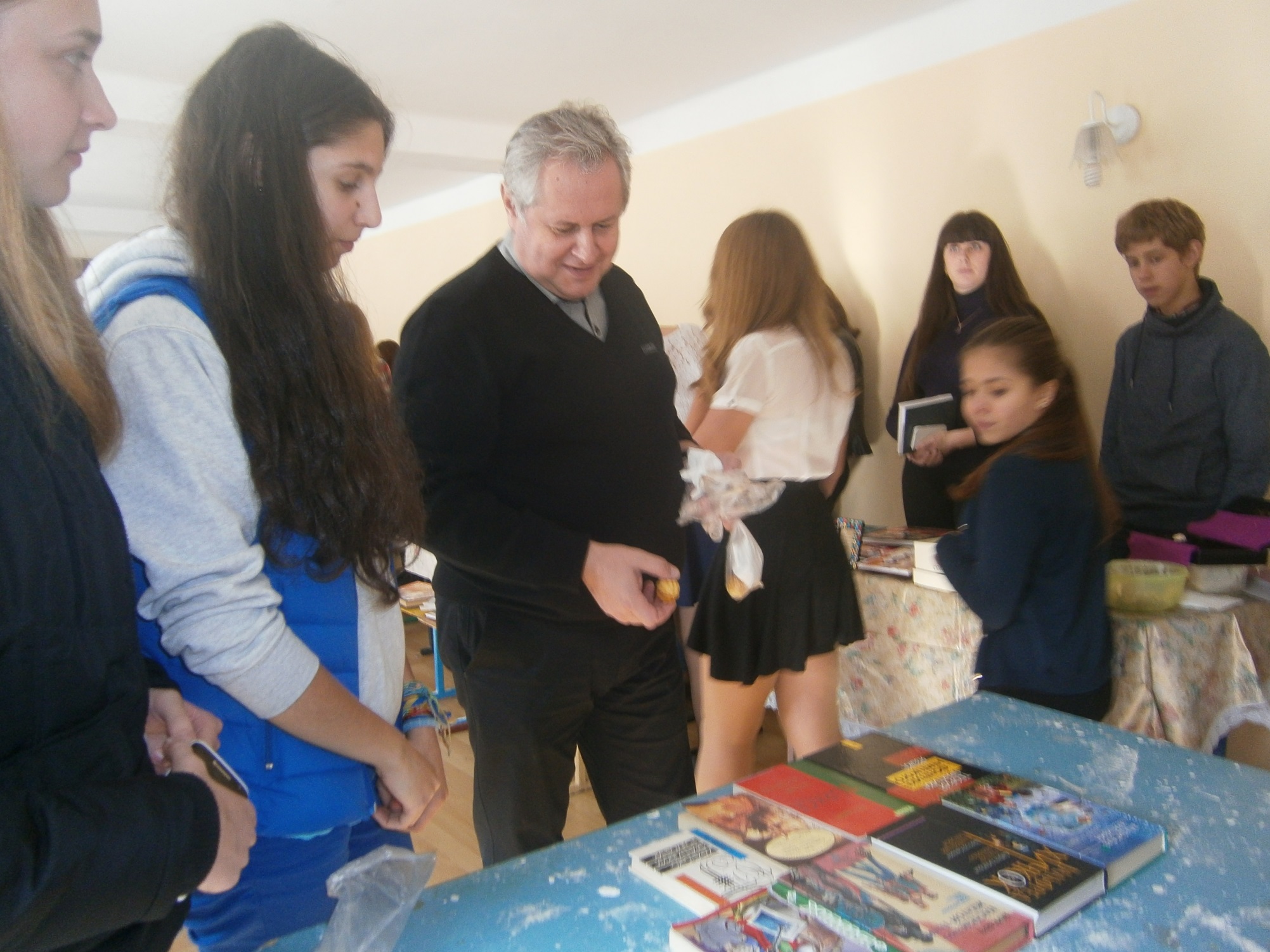 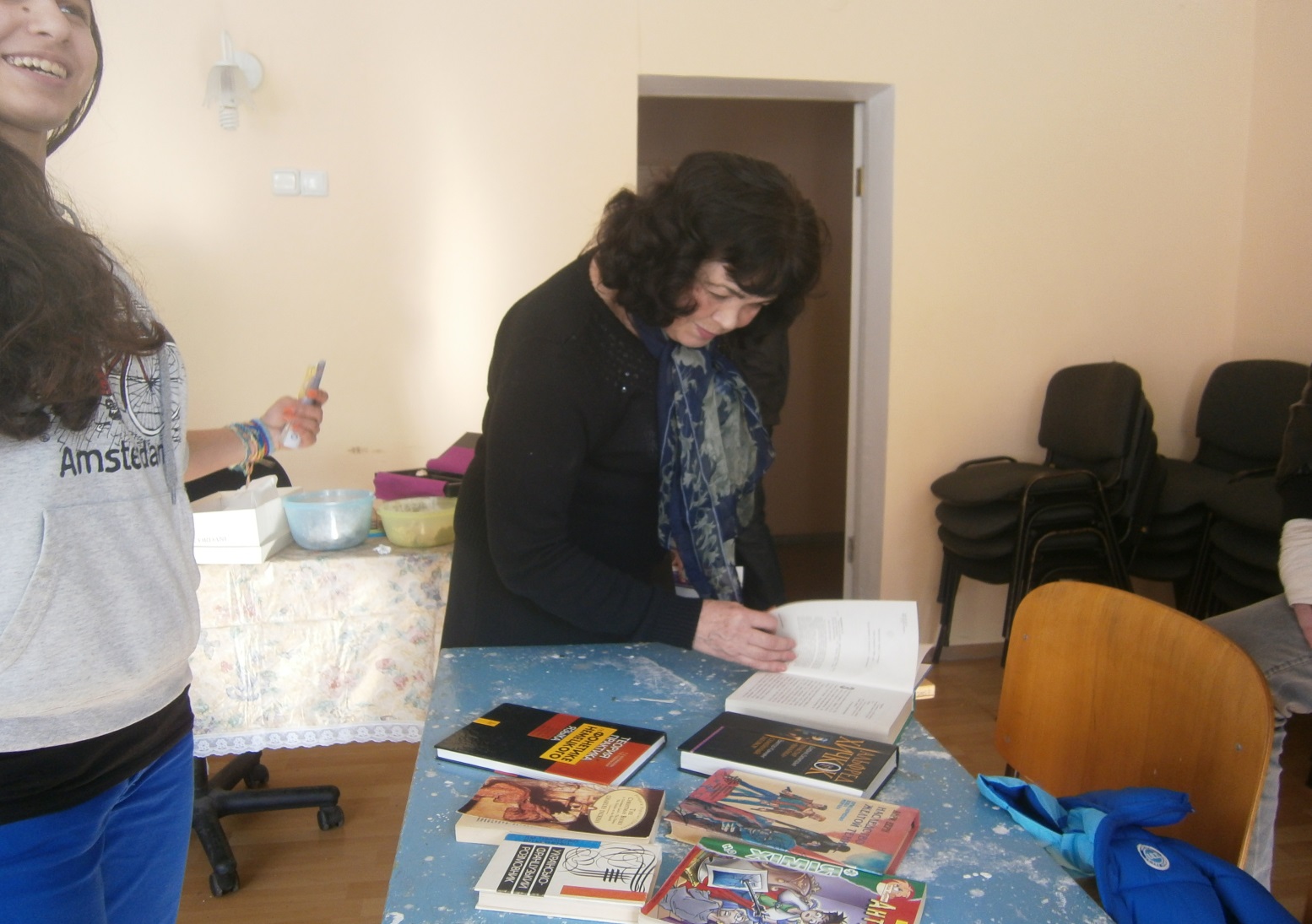 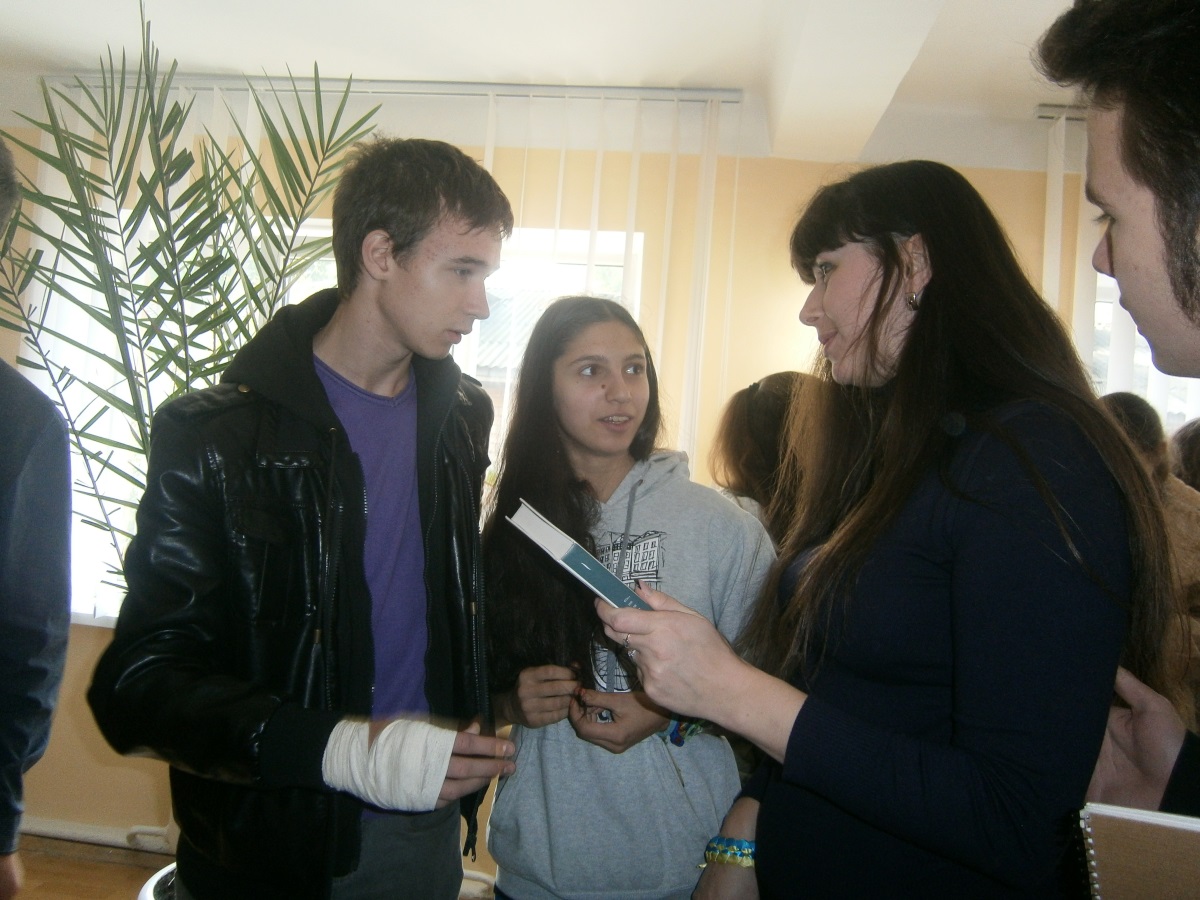 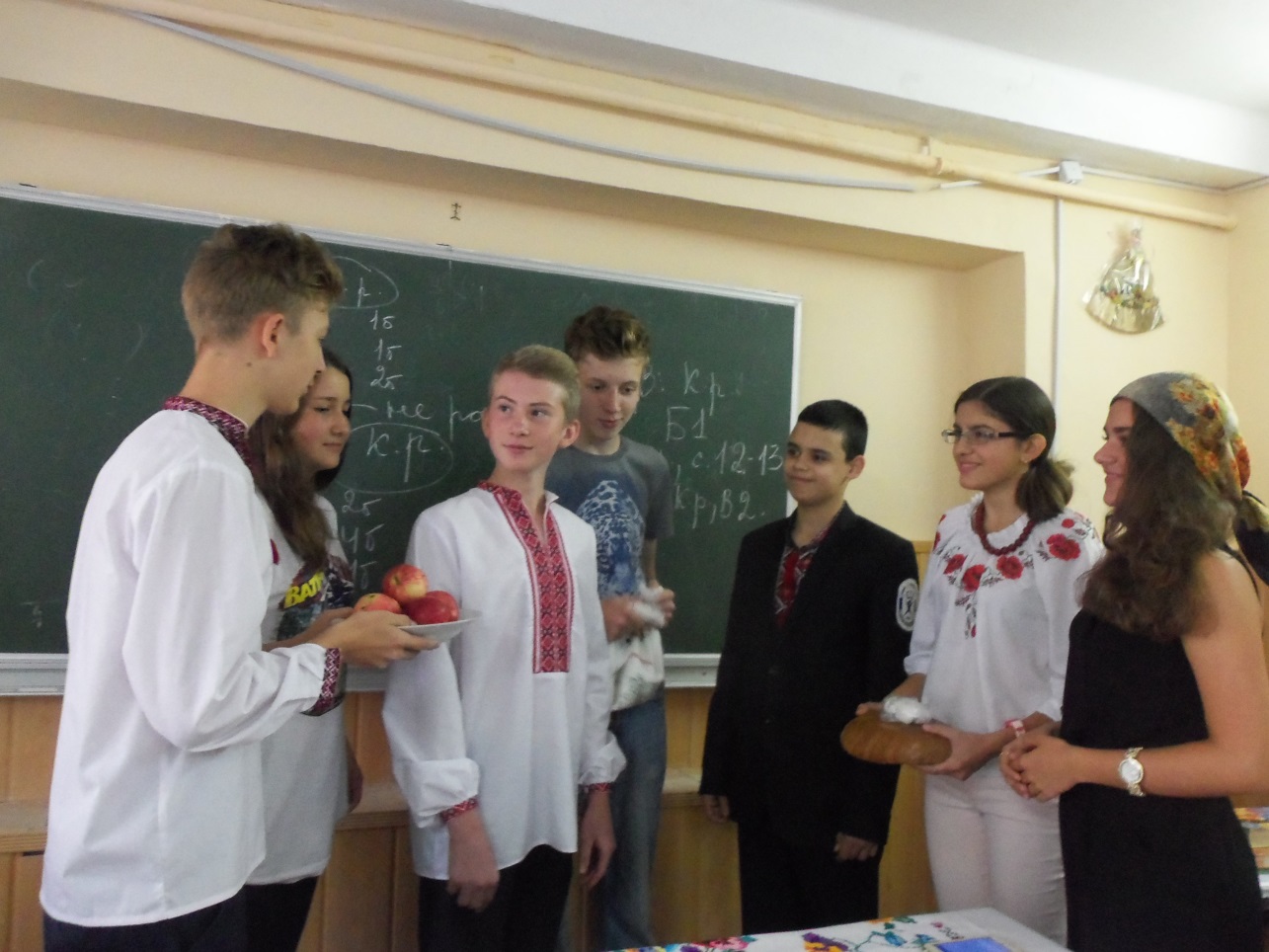 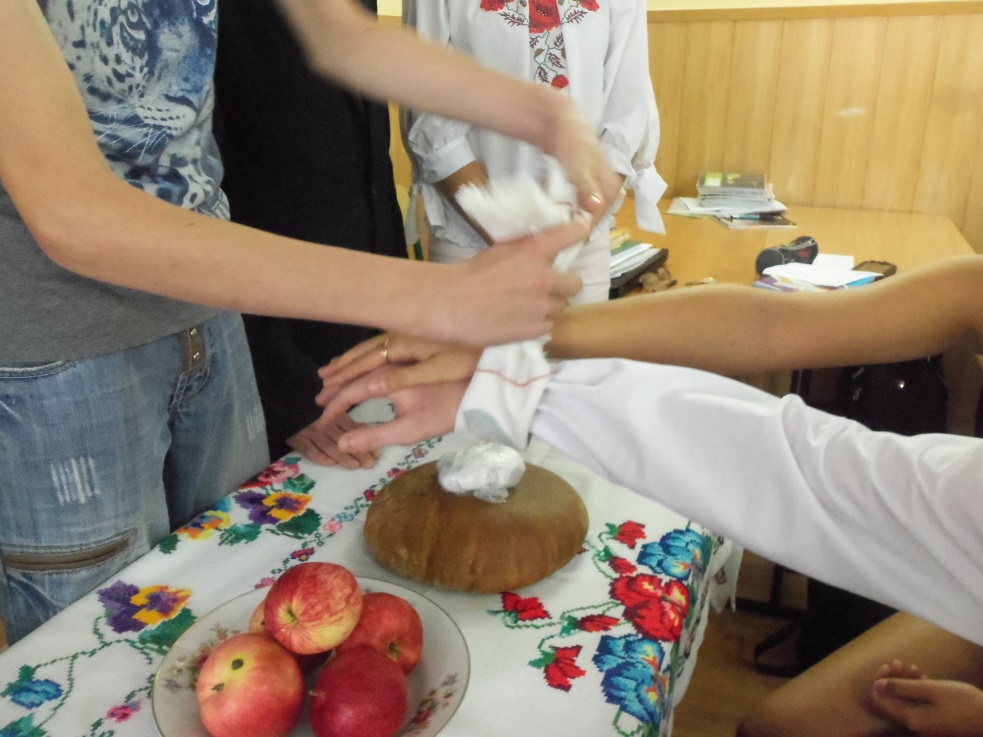 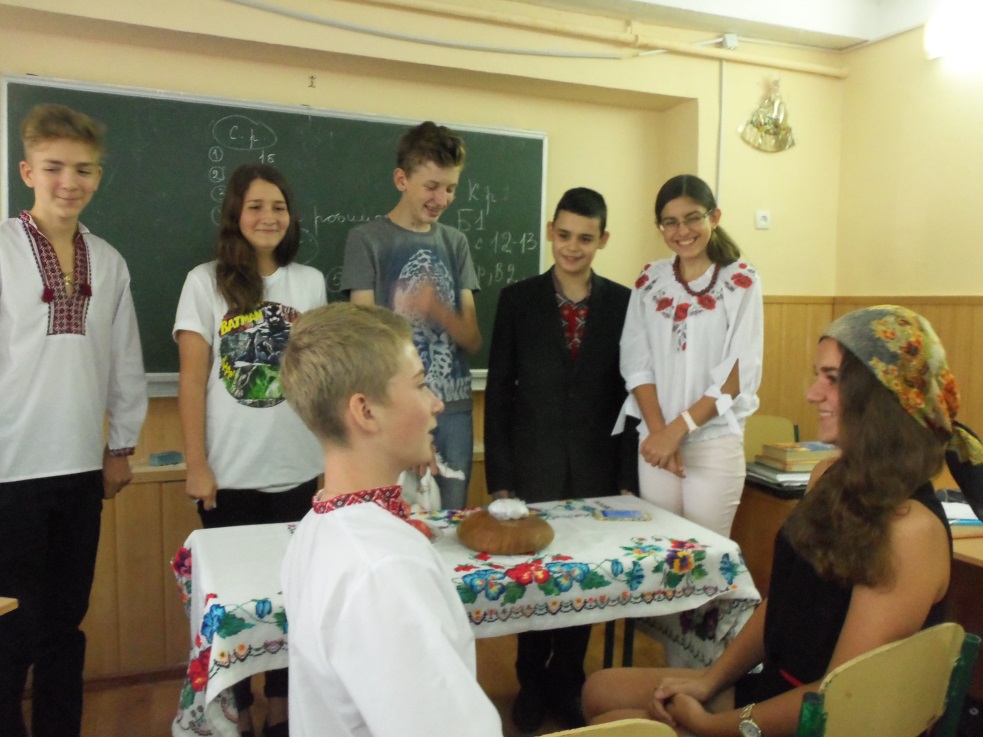 Відтворюємо традиції – українське весілля
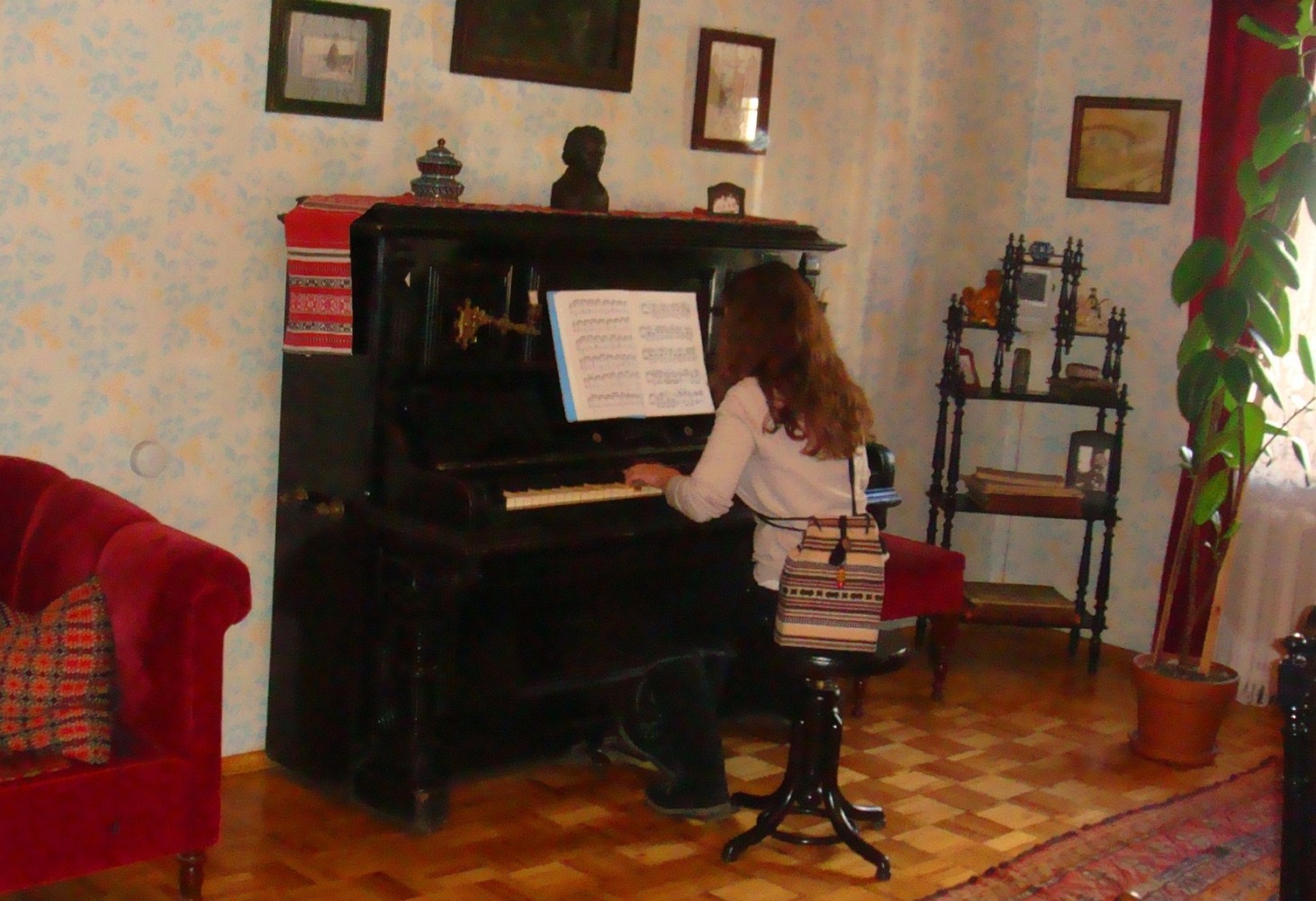 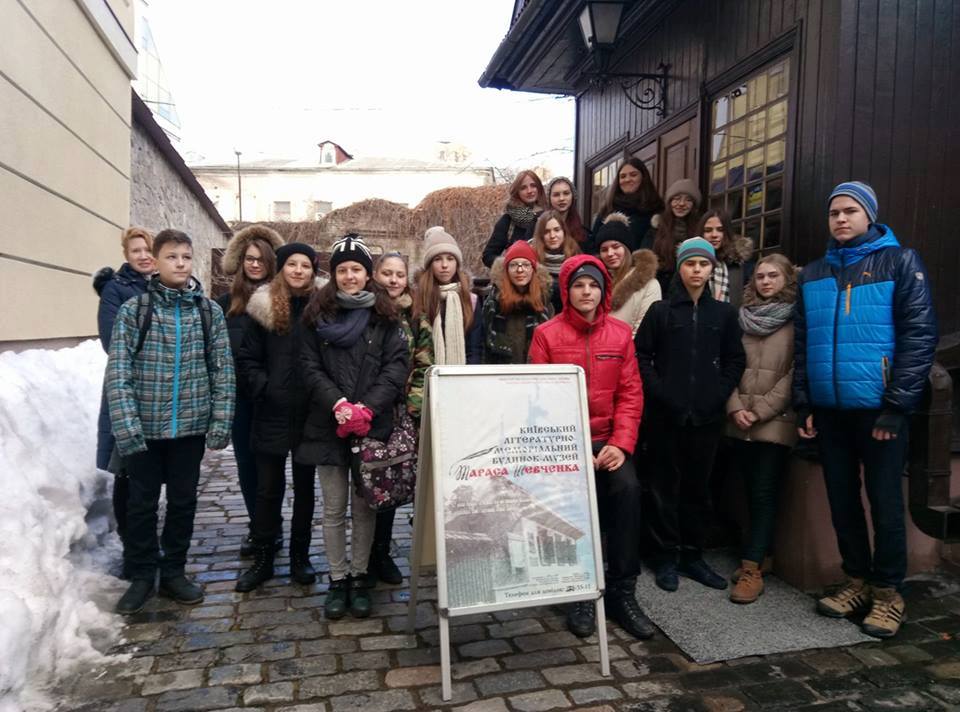 Екскурсійний день у ліцеї
Свято Покрови та Різдвяні зустрічі у ліцеї
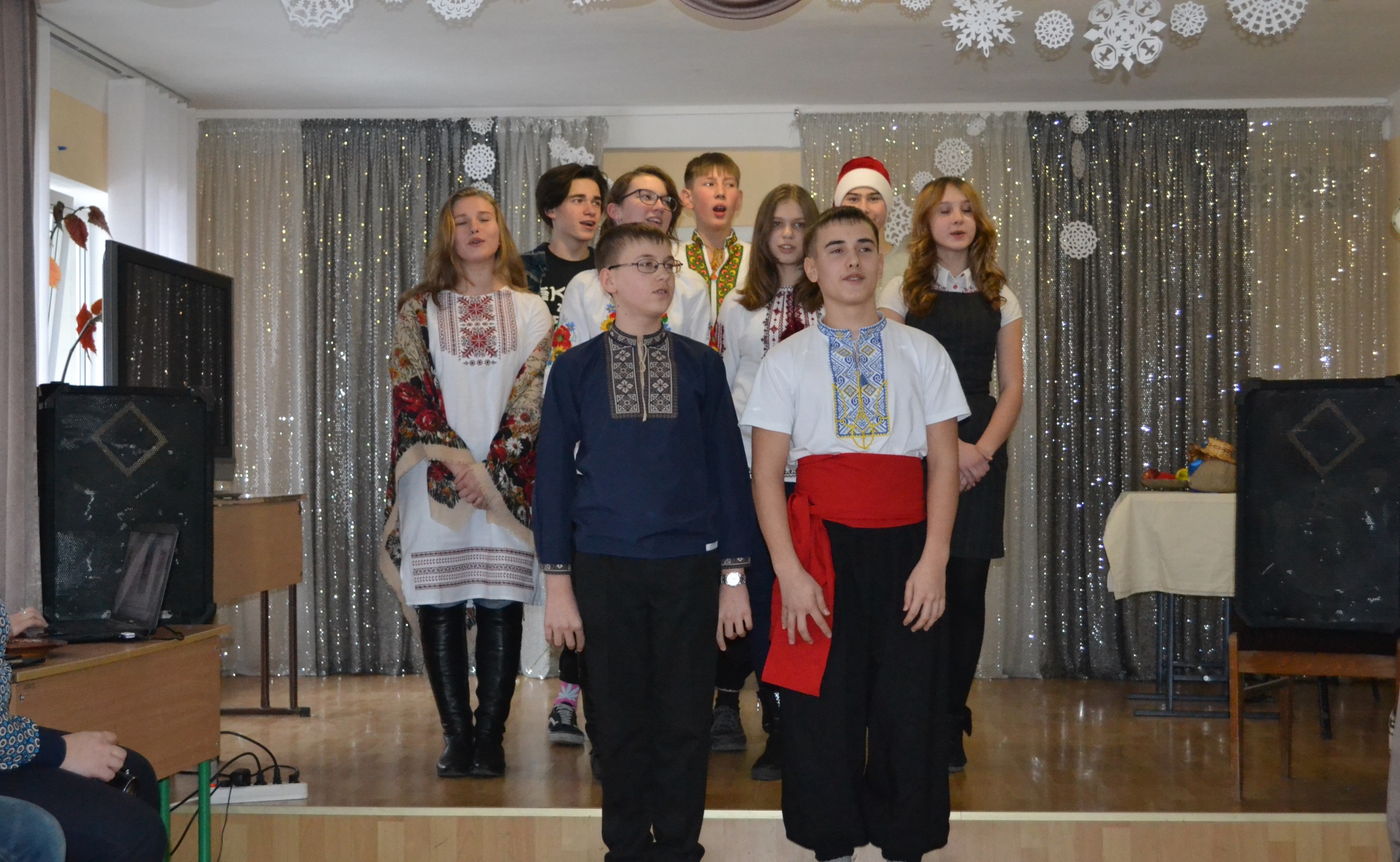 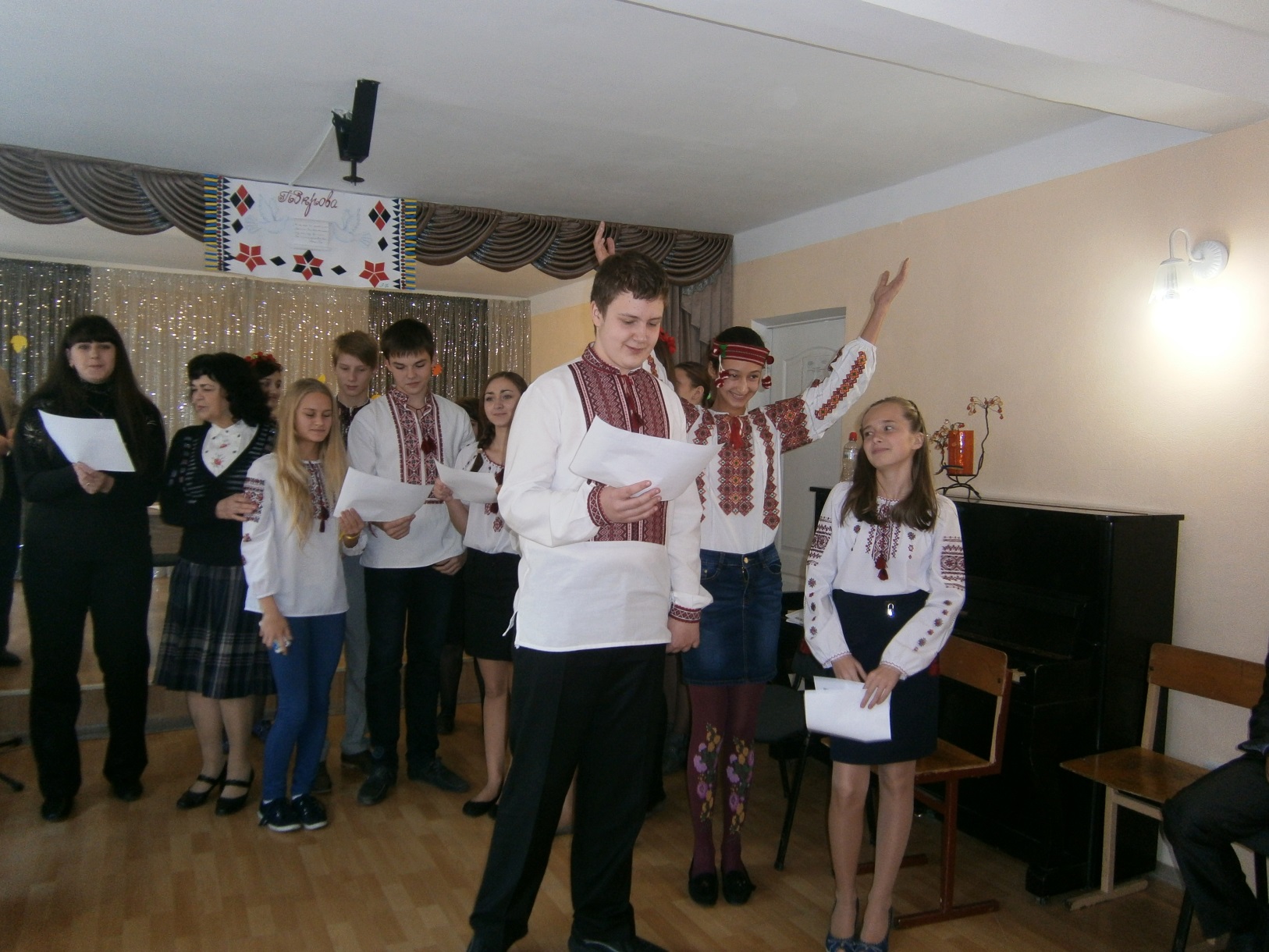 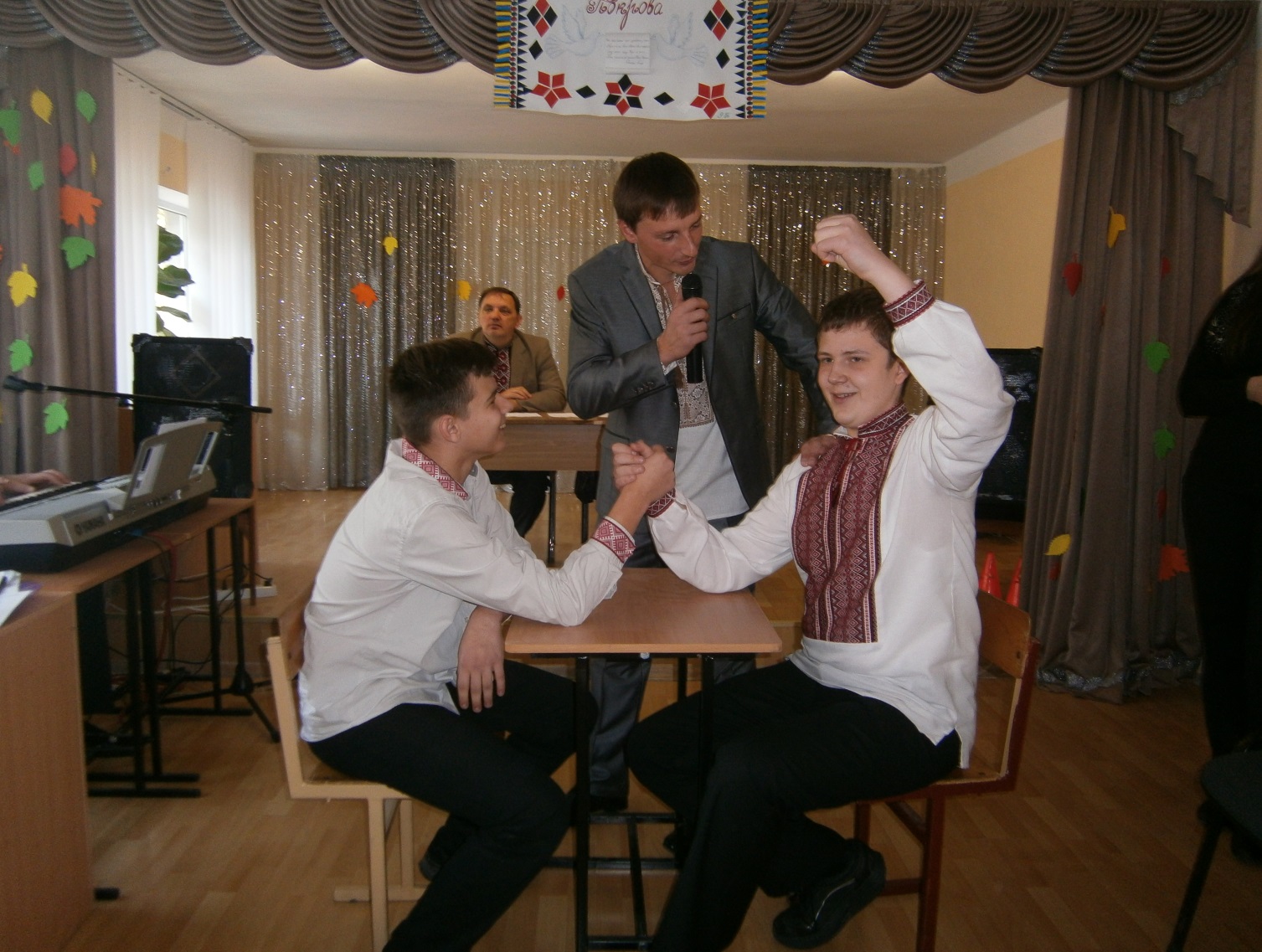 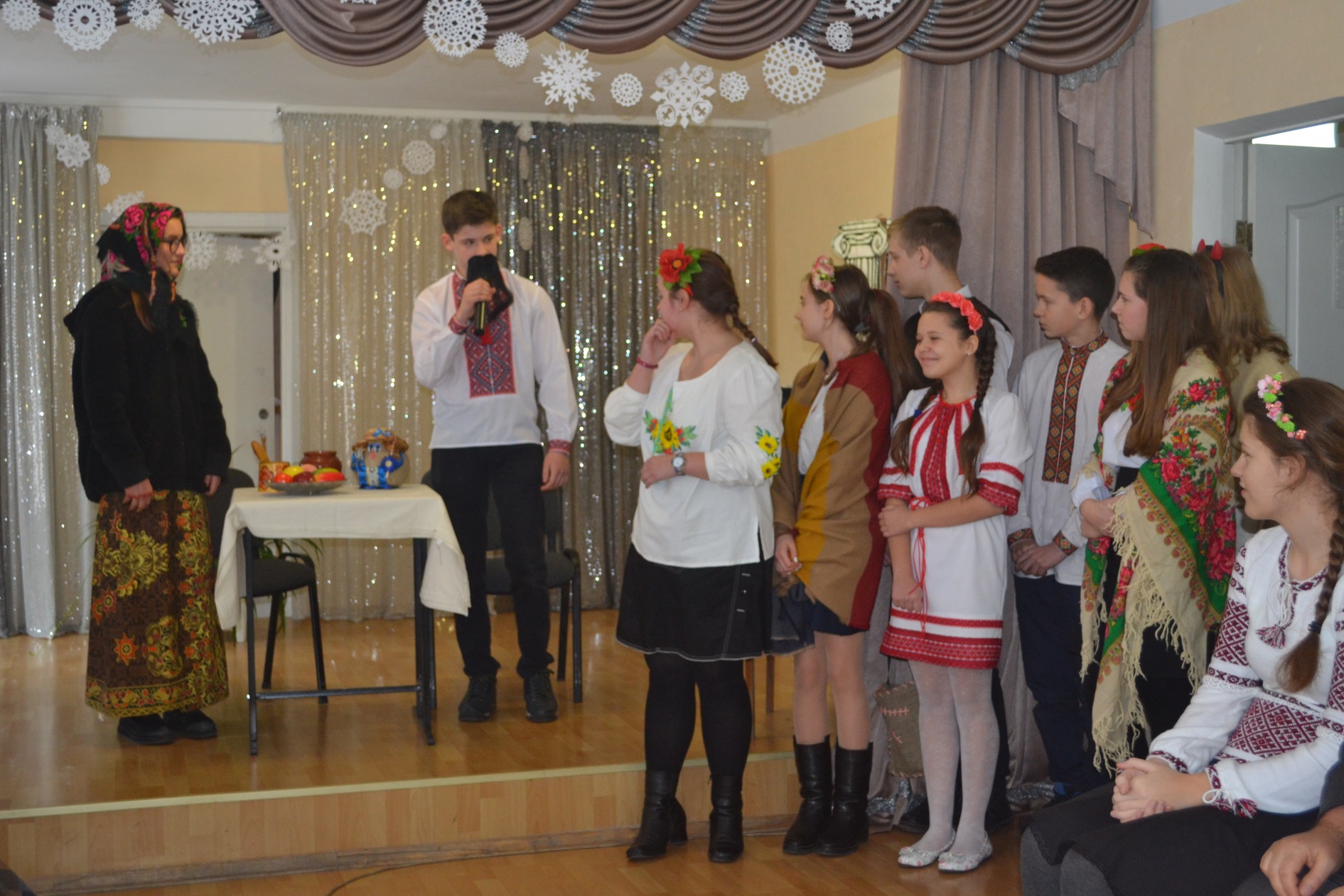 Літературна кав'ярня
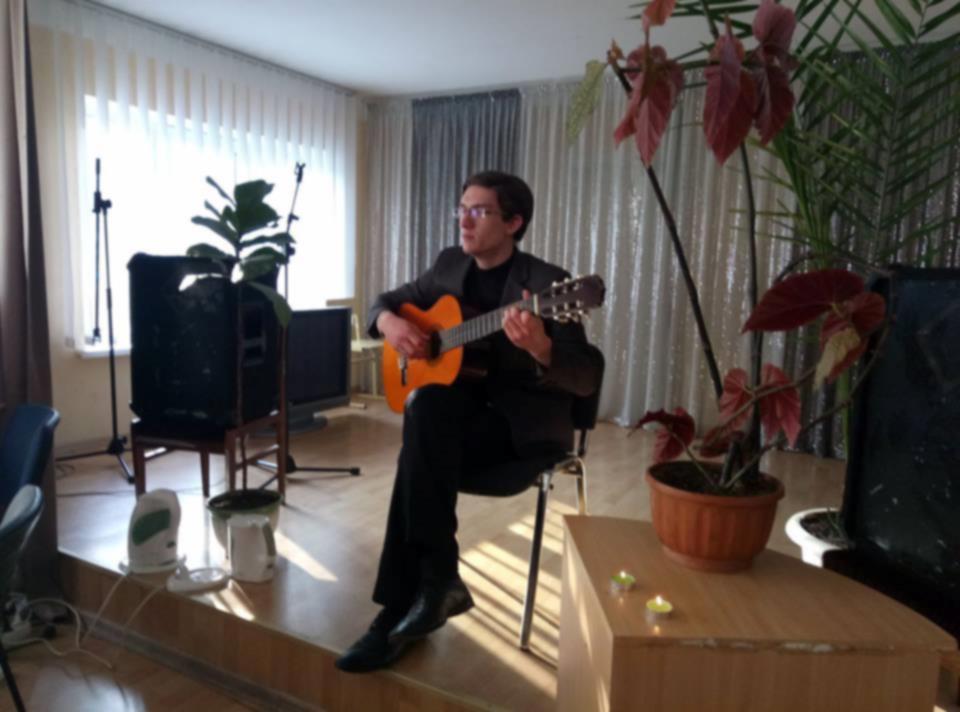 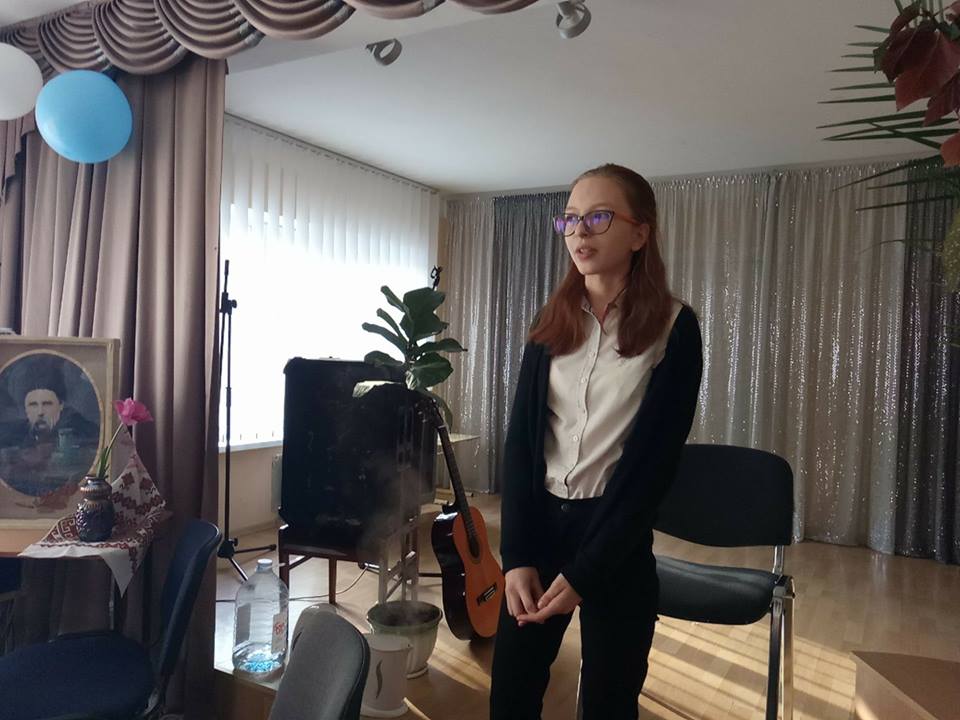 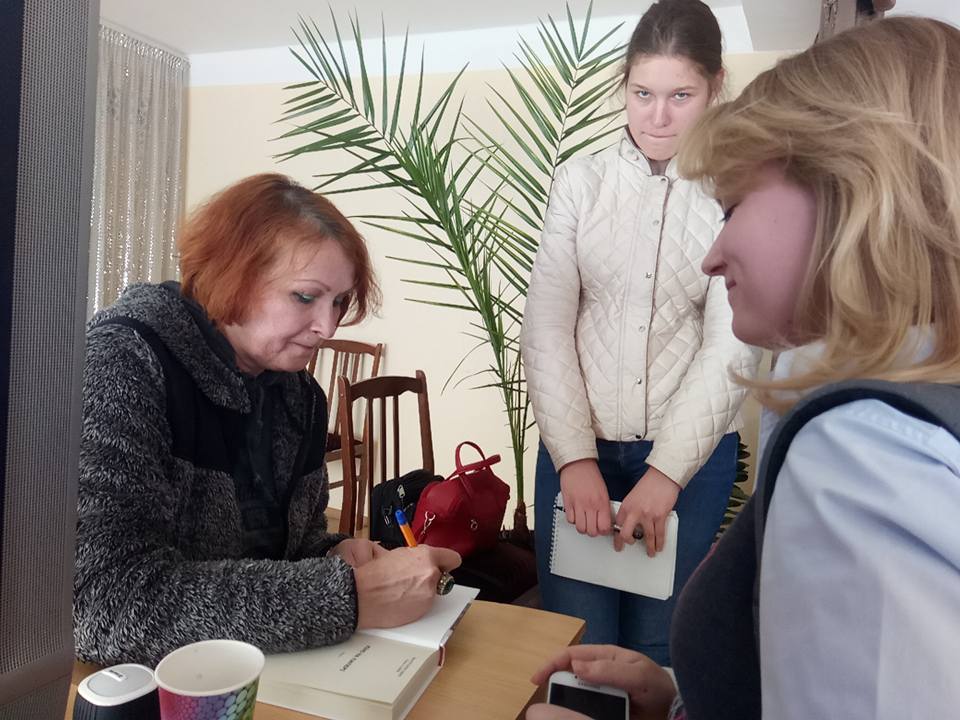 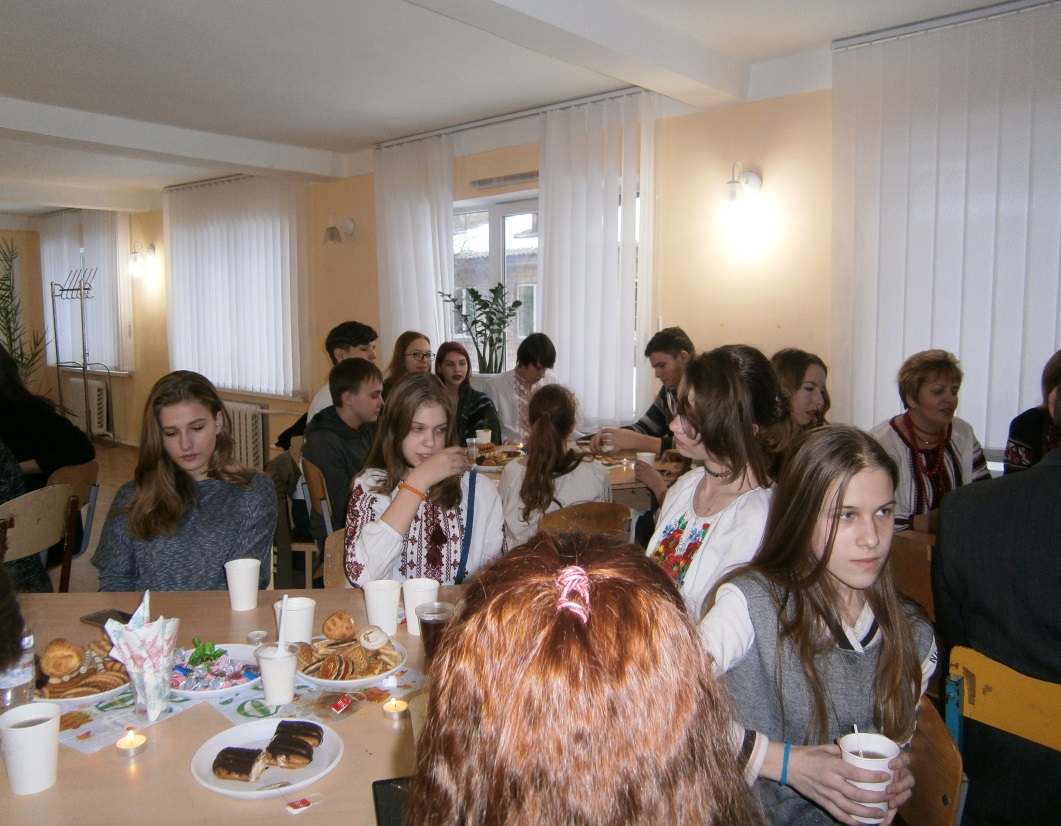 Головне у навчанні наших учнів – бачити результат своєї роботи!
Дякую за увагу!